綜合領域輔導活動
發現自我的寶藏
我將會認真進行
接下來特質密碼的活動
我會認真思考別人
有什麼樣的特質
沒有什麼的特質
忠實的回饋
只有誠懇 沒有玩笑
不會亂寫不屬於他的特徵
進行完活動之後，來比較看看
Q1.
別人眼中的自己
和自己眼中的你
有沒有不一樣？

為什麼？
請補充說明

為何與別人看法不同
為何想法不同
為何感受不同
為何別人會寫你沒有的特質
周哈李窗 Johari Window
公開我
盲目我
所有人都知道的部分
自己不知道
別人卻知道的部分
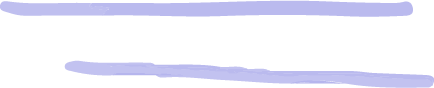 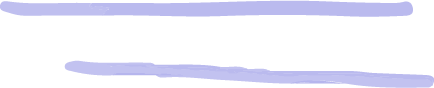 隱藏我
未知我
自己知道
別人不知道的部分
沒有人知道
的部分
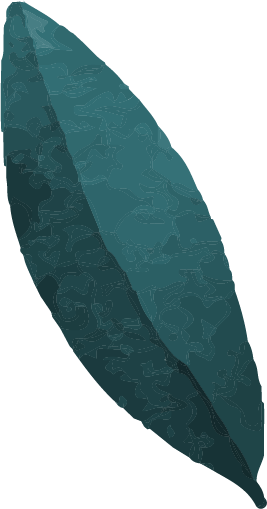 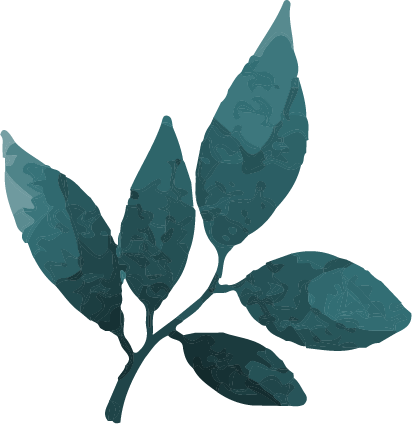 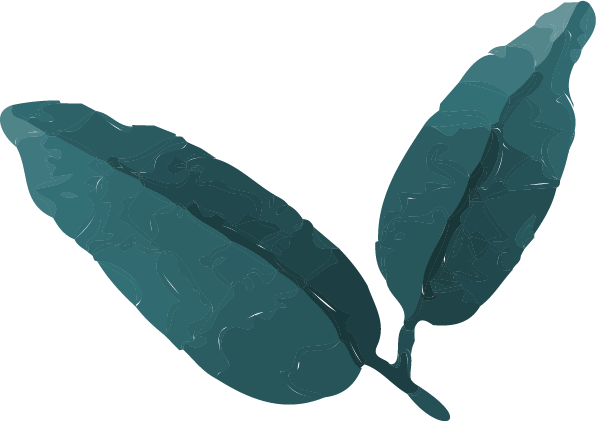 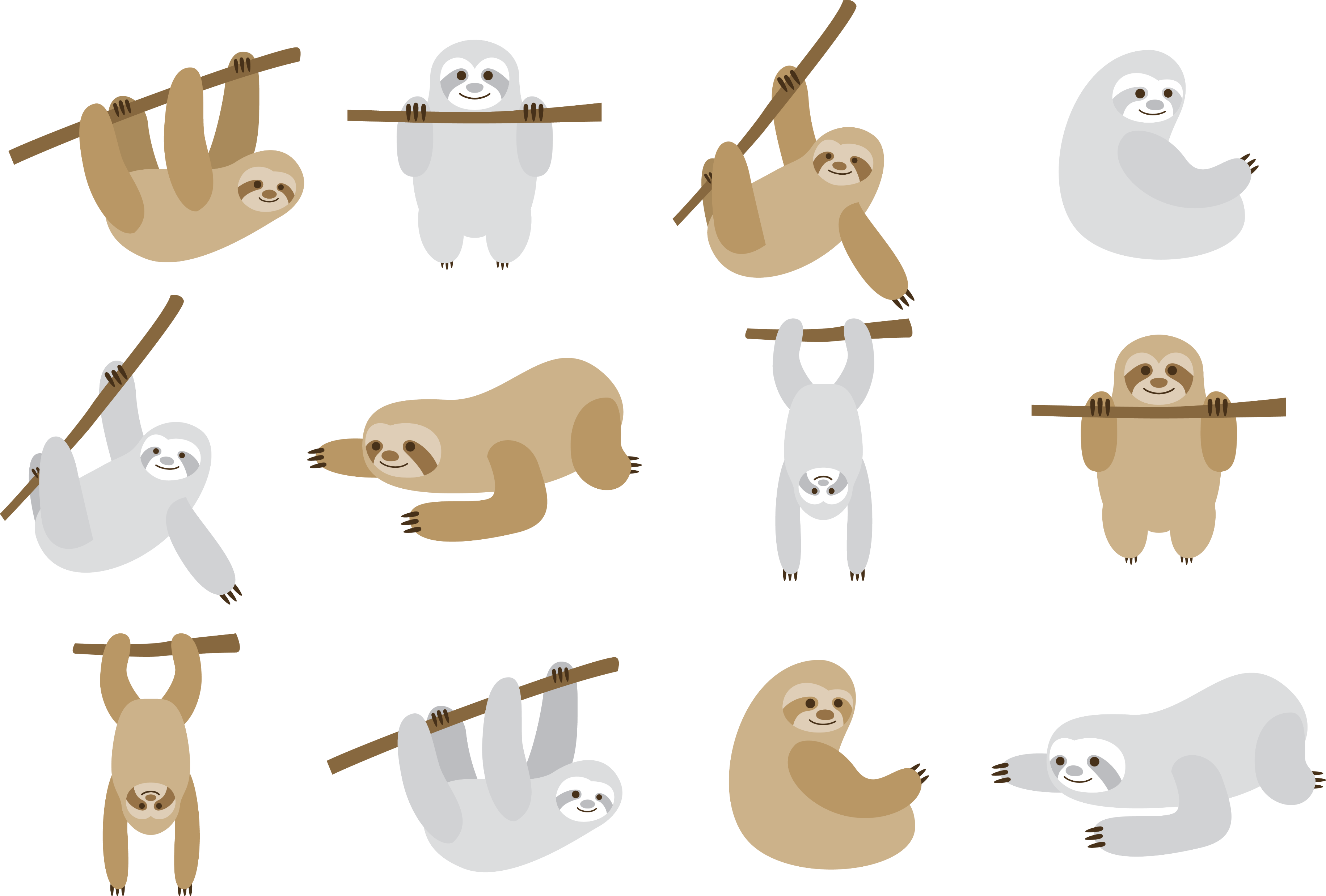 你希望哪個區域的我範圍最大？
要如何擴大公開我？
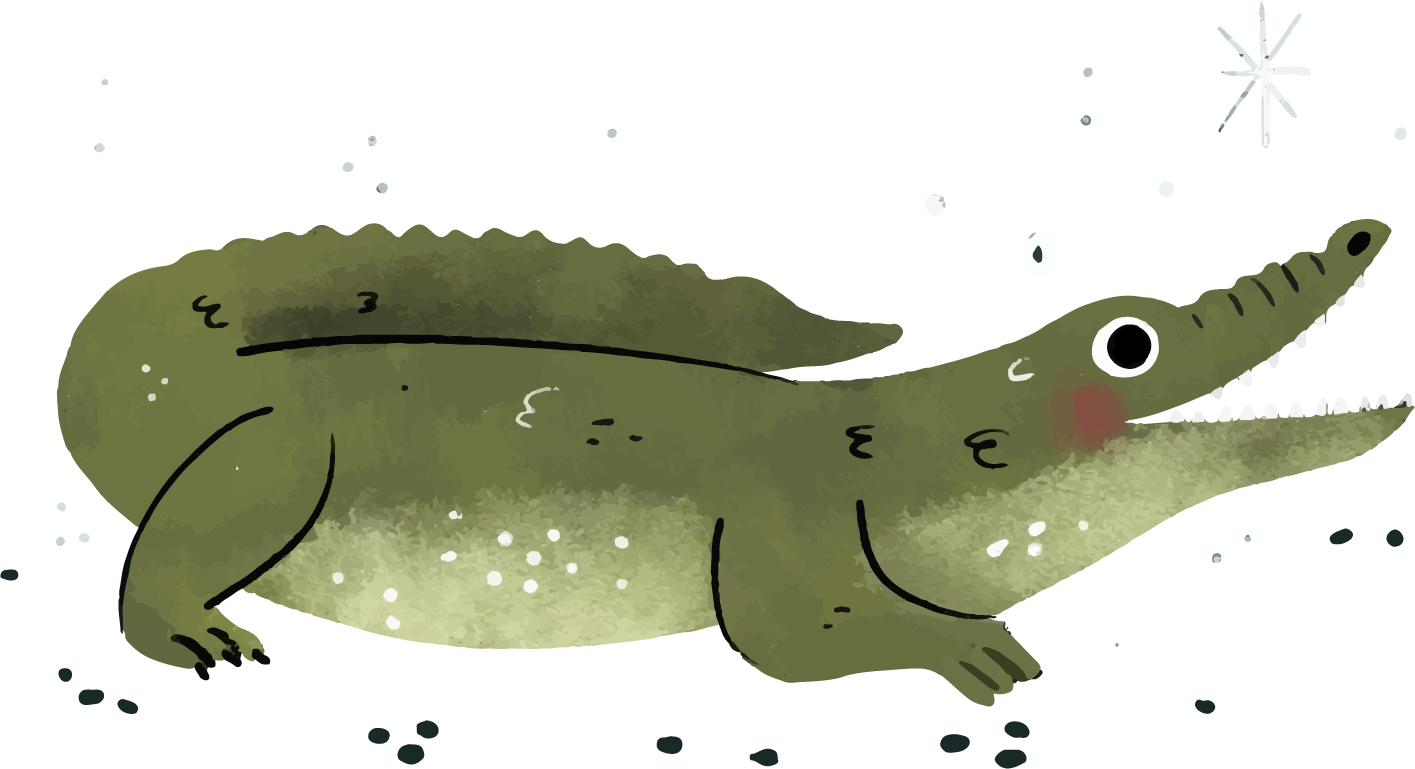 表裡一致的我 – 擴大公開我
隱藏->公開
盲目->公開
未知->公開
自我介紹
分享公布
與人互動
聽取回饋
自我覺察
心理測驗
你希望成為….？
Q2
你希望擁有什麼樣的特質
(請在特質前標★號)

為什麼？
請補充說明

有了這項特質生活會有的改變是？
為何是你的希望？
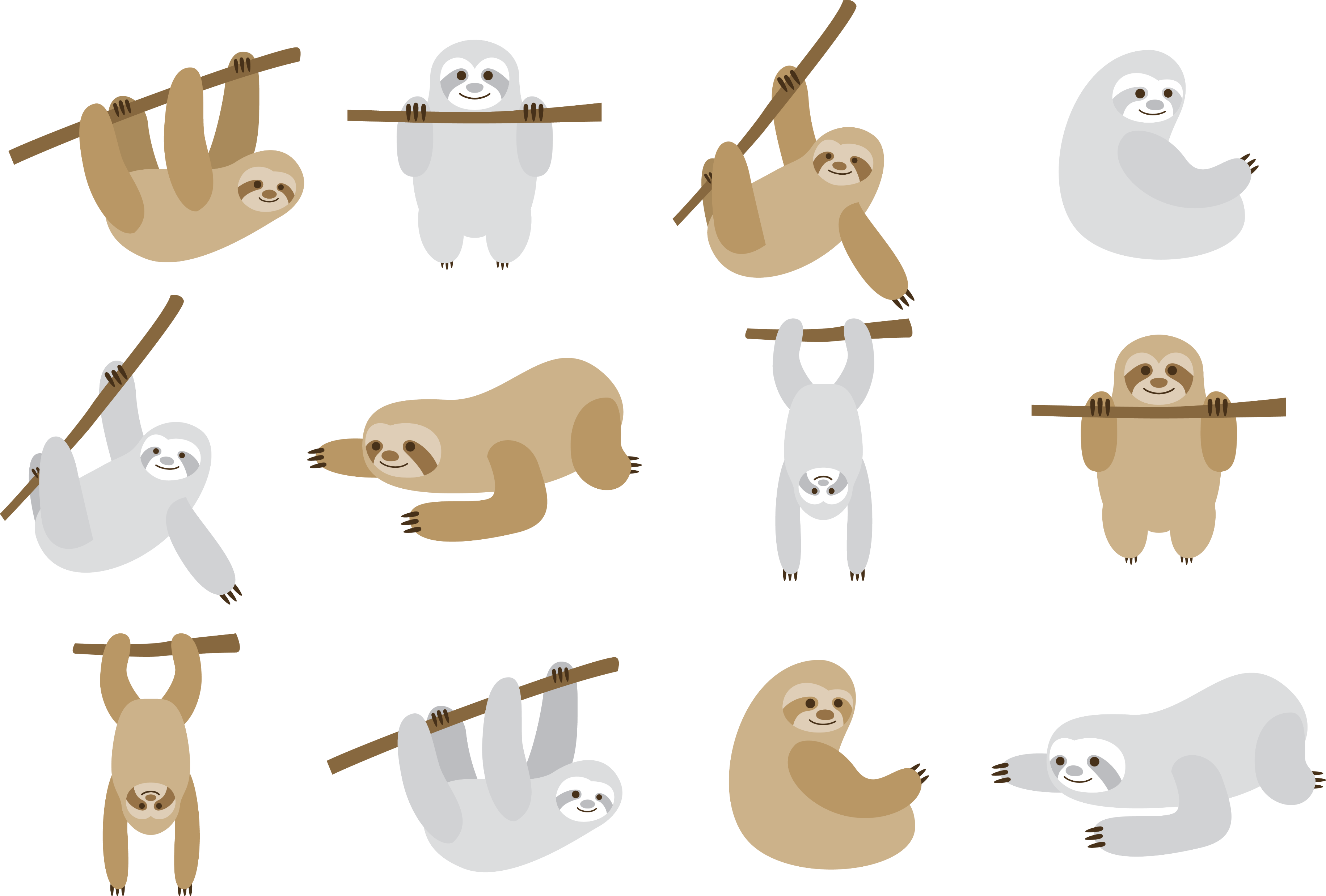 好的改變計畫
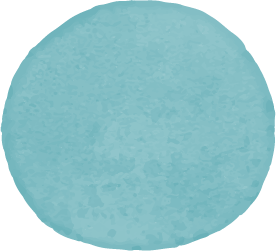 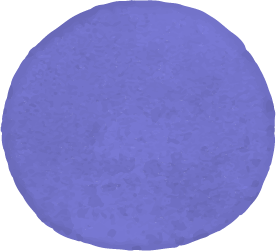 簡單、可達成
承諾改變的同伴
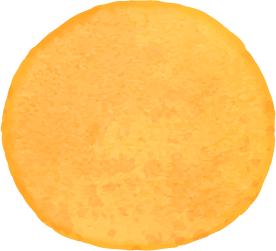 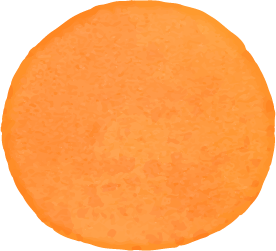 立即開始、持續去做
可以測量、由你控制
你希望成為….？
Q3
你有什麼特質
是你不想要的
(請在特質前標▲號)

	為什麼？
請補充說明

沒有這項特質生活會有的改變是？
給你造成了麻煩？
所有的特質都是演化與學習
每一項特質都有它的功能與存在的理由



端看你如何去使用你的特質
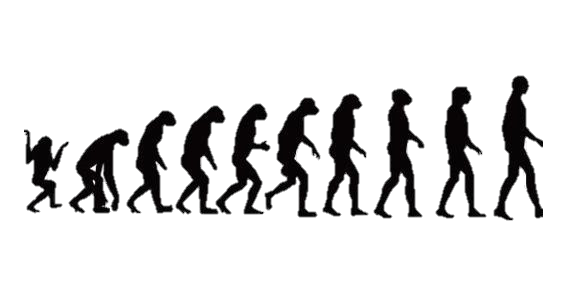